Mathematik 9 Abels
Löse durch Addieren:
Wie viele Lösungen kann ein LGS haben?
Was fällt dir auf?
Lösungen von LGS
Beim Lösen von LGS tritt einer von drei Fällen ein:
Fun24,25
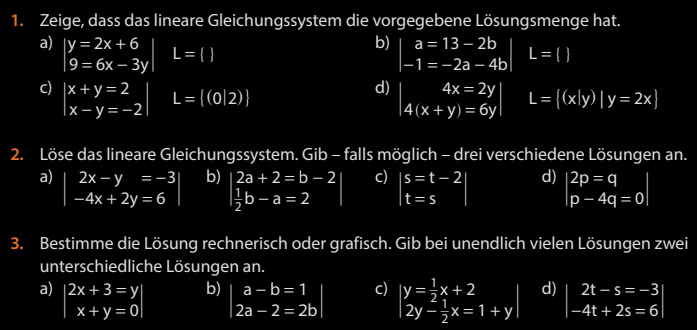 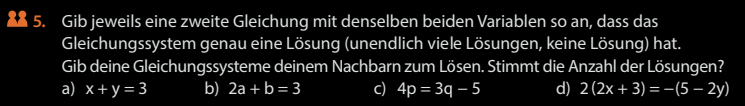 Fun25
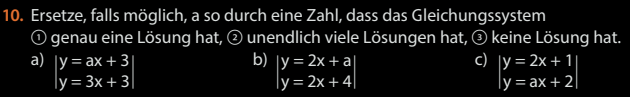